Welcome
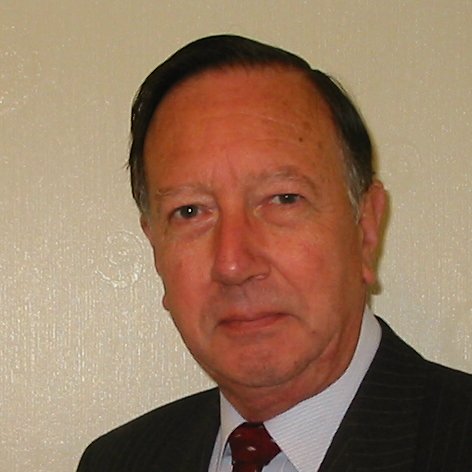 These challenges were developed by Derrick Willer MBE and colleagues.
They are free to download and use in an education environment.
Please ensure that there is adult supervision, complete adherence to Health and Safety, and adequate PPE.
Derrick is a STEM Ambassador and volunteer Liaison Officer for Schools.
He has supported education in schools and colleges for over 30 years, initially as a Neighbourhood Engineer in the 1980’s, leading the local Year of Engineering Success campaign in 1996 and the Campaign to Promote Engineering from 1997 to 2004. 
He was awarded an MBE for services to Education in 2018.
Guide
This activity is for pupils to sing the song, count the numbers of items in the pictures and then do some sums using these numbers.

The pupils are then asked to help do sums using the song “Clap You Hands”
Mandatory close supervision by a competent adult
Risks
Sum Fun with Jack and Gill
Welcome
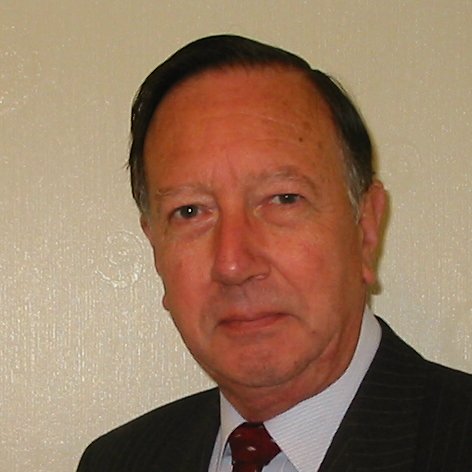 I very much hope that you will enjoy this activity and also learn some sums
Click for the next slide
1
All together now lets sing:

Jack and Jill went up the hill

To fetch a pail of water

Jack fell down and broke his crown

And Jill came tumbling after
Click for the next slide
How much water did they collect?
Sorry - None 

The entire contents of the pail was spilled!
Click for the next slide
Sing it again and count the number of times you say Jack or Jill?
Jack and Jill went up the hill

To fetch a pail of water

Jack fell down and broke his crown

And Jill came tumbling after
That is right.

Four times.
Click for the next slide
Without actually singing the rhyme.
If you sang it twice how many times would you say Jack or Jill?
That is right.

Eight times

Because 2 x 4 = 8
Click for the next slide
Now, if you sang it three times how many times would you say Jack or Jill?
That is right.

Twelve times

Because 3 x 4 = 12
Click for the next slide
Sum Fun With Clapping
Let’s all have some fun clapping hands by singing the song
If you’re happy and you know it 
clap your hands
Clap! Clap!
Sum Fun With Clapping
Let’s all sing together saying “Clap” when we clap
If you’re happy and you know it 
clap your hands
Clap! Clap!

If you’re happy and you know it 
clap your hands
Clap! Clap!

If you’re happy and you know it
and you really want to show it
clap your hands
If you’re happy and you know it 
clap your hands 
Clap! Clap!
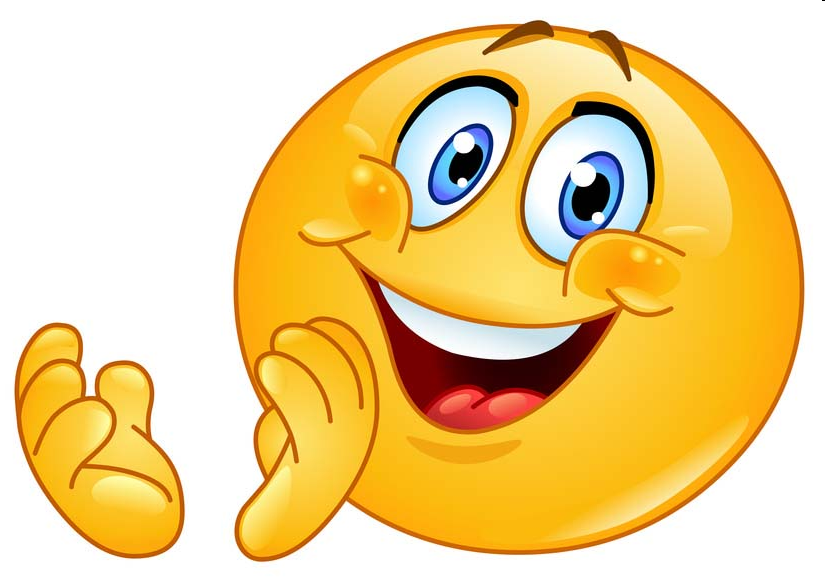 Click for the next slide
Sum Fun With Clapping
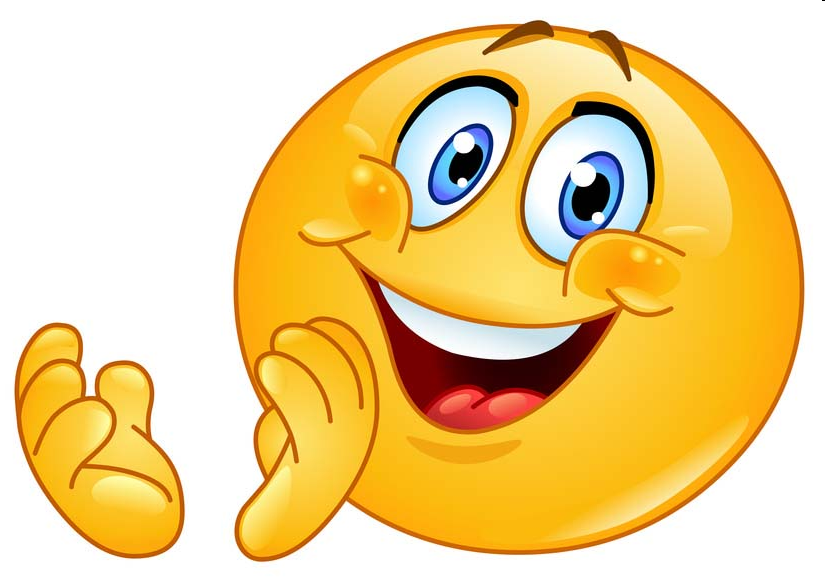 Now we all know the words let’s all sing together once without the words!
Let’s all sing it again together once without the words but count the number of times we CLAP
How many times did we CLAP?
Click for the next slide
Sum Fun With Clapping
How many times did we CLAP?
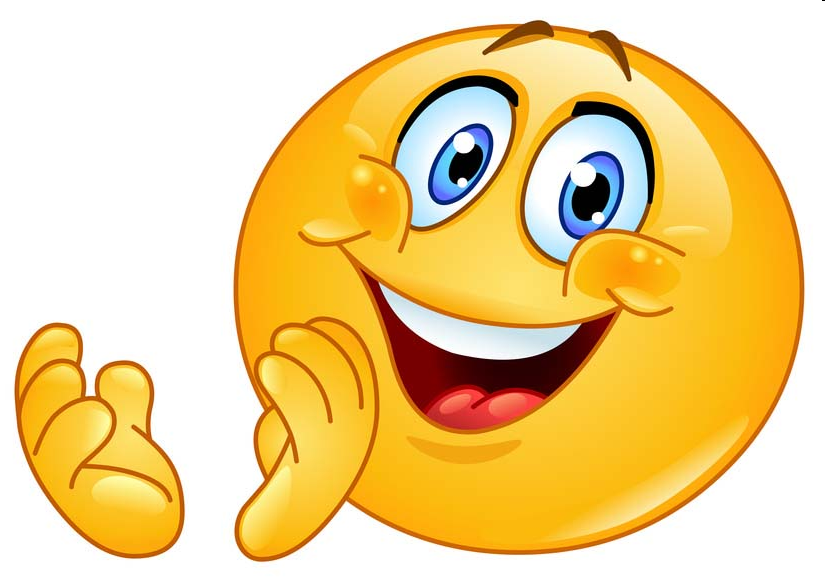 If you’re happy and you know it 
clap your hands
Clap! Clap!

If you’re happy and you know it 
clap your hands
Clap! Clap!

If you’re happy and you know it
and you really want to show it
if you’re happy and you know it clap your hands
Clap! Clap!
Answer - SIX TIMES
Click for the next slide
Sum Fun With Clapping
Now, how  many time did we sing “CLAP”?
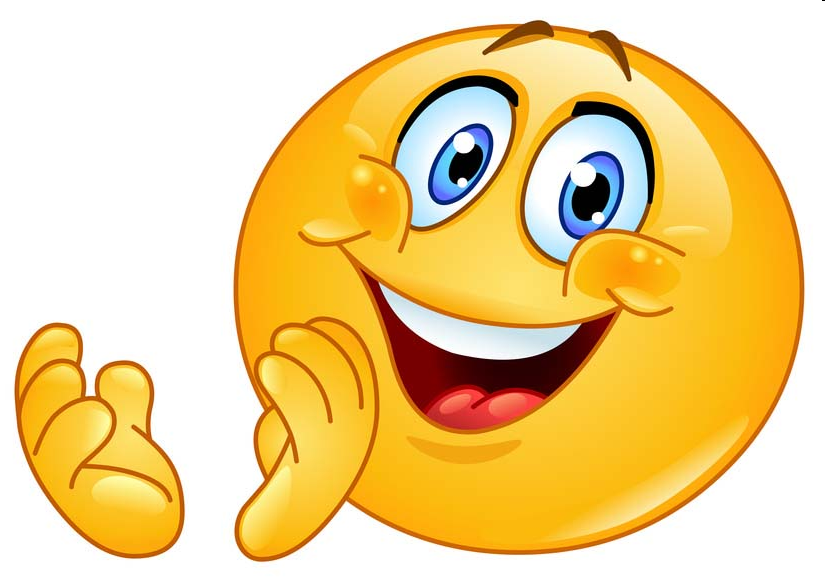 Without actually singing the song,
Answer   = 9
If we sing it, how many times do we say “CLAP”?
If we sing it three times how many times do we say “CLAP”
Answer  2 x 9 = 18
Answer  3 x 9 = 18
Click for the next slide
Sum Fun With Clapping
Well done everybody
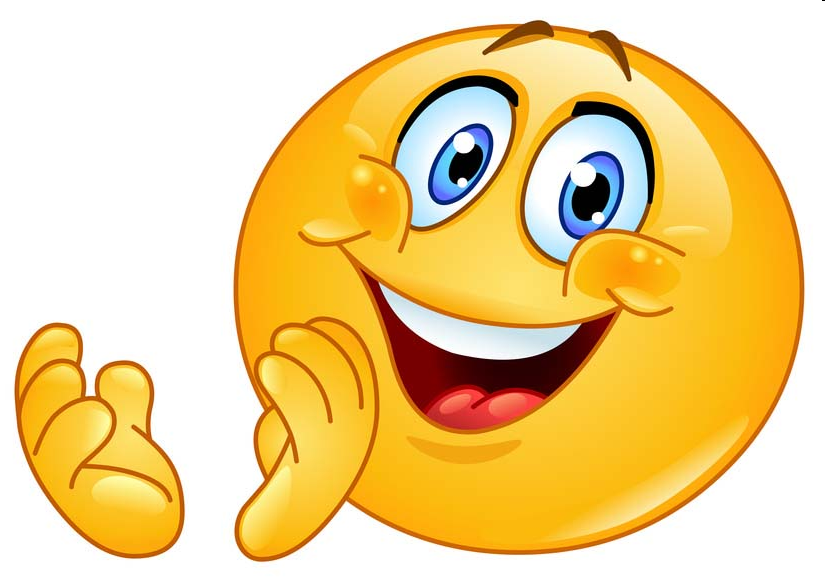